1
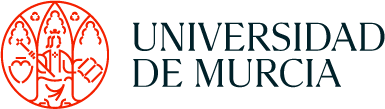 Unidad de Innovación

VICERRECTORADO DE ESTUDIOS
1
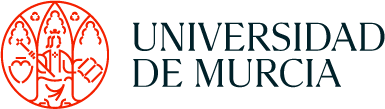 Unidad de Innovación

VICERRECTORADO DE ESTUDIOS
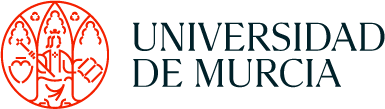 Unidad de Innovación

VICERRECTORADO DE ESTUDIOS
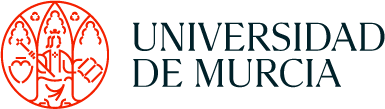 Unidad de Innovación

VICERRECTORADO DE ESTUDIOS
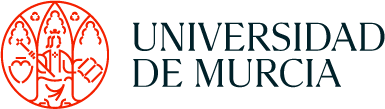 Unidad de Innovación

VICERRECTORADO DE ESTUDIOS
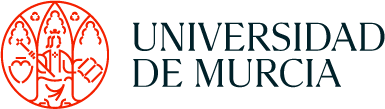 Unidad de Innovación

VICERRECTORADO DE ESTUDIOS
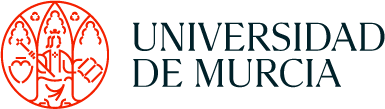 Unidad de Innovación

VICERRECTORADO DE ESTUDIOS
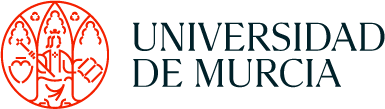 Unidad de Innovación

VICERRECTORADO DE ESTUDIOS
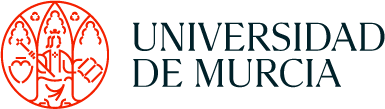 Unidad de Innovación

VICERRECTORADO DE ESTUDIOS
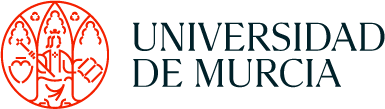 Unidad de Innovación

VICERRECTORADO DE ESTUDIOS
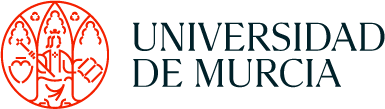 Unidad de Innovación

VICERRECTORADO DE ESTUDIOS
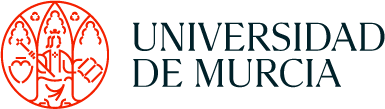 Unidad de Innovación

VICERRECTORADO DE ESTUDIOS
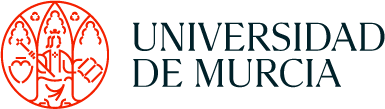 Unidad de Innovación

VICERRECTORADO DE ESTUDIOS
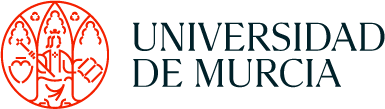 Unidad de Innovación

VICERRECTORADO DE ESTUDIOS
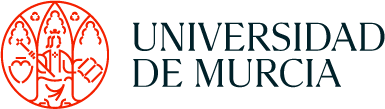 Unidad de Innovación

VICERRECTORADO DE ESTUDIOS
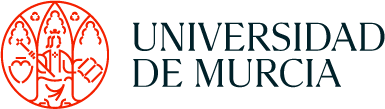 Unidad de Innovación

VICERRECTORADO DE ESTUDIOS
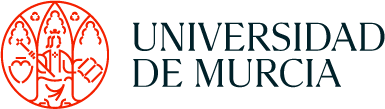 Unidad de Innovación

VICERRECTORADO DE ESTUDIOS
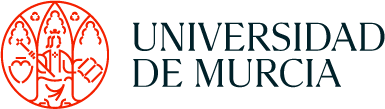 Unidad de Innovación

VICERRECTORADO DE ESTUDIOS
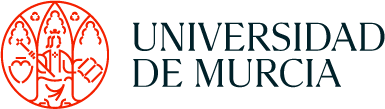 Unidad de Innovación

VICERRECTORADO DE ESTUDIOS
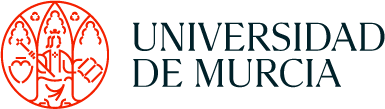 Unidad de Innovación

VICERRECTORADO DE ESTUDIOS